REMINDER
Don’t forget! As required for REALTOR® membership, you must complete your Code of Ethics training by December 31, 2021! Why wait? Visit nar.realtor/code-of-ethics-training to check your status and view training options today!
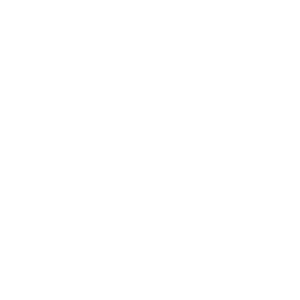